BÀI 2: QUAN HỆ GIỮA GÓC VÀ CẠNH ĐỐI DIỆN. 
BẤT ĐẲNG THỨC TAM GIÁC
HĐ1
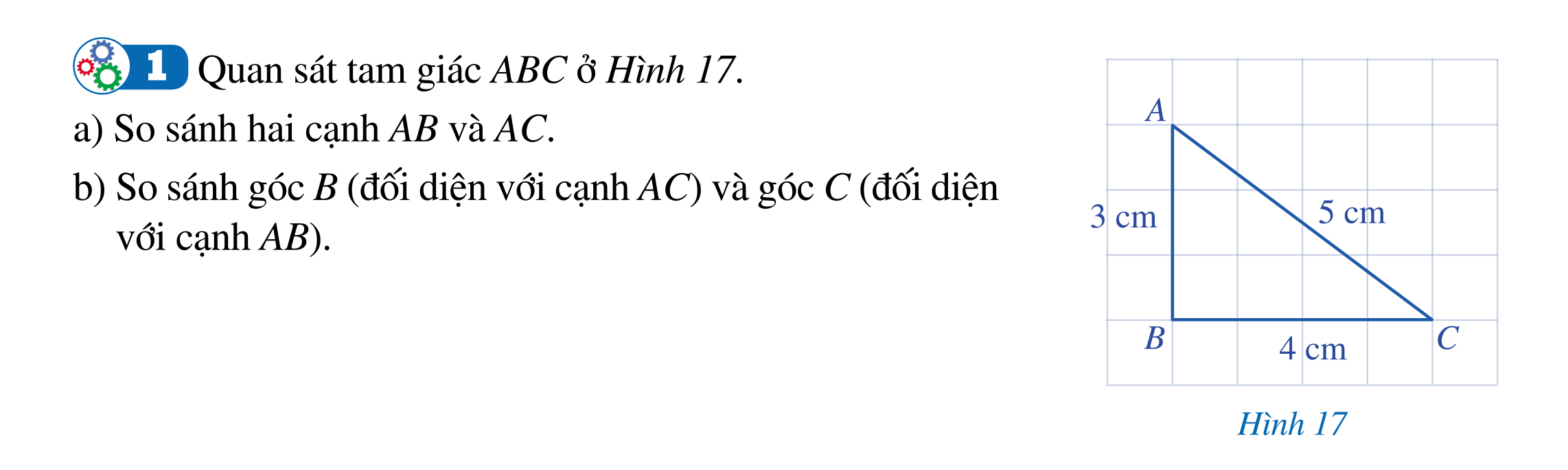 Ví dụ 1
Giải
2. Cạnh đối diện với góc lớn hơn
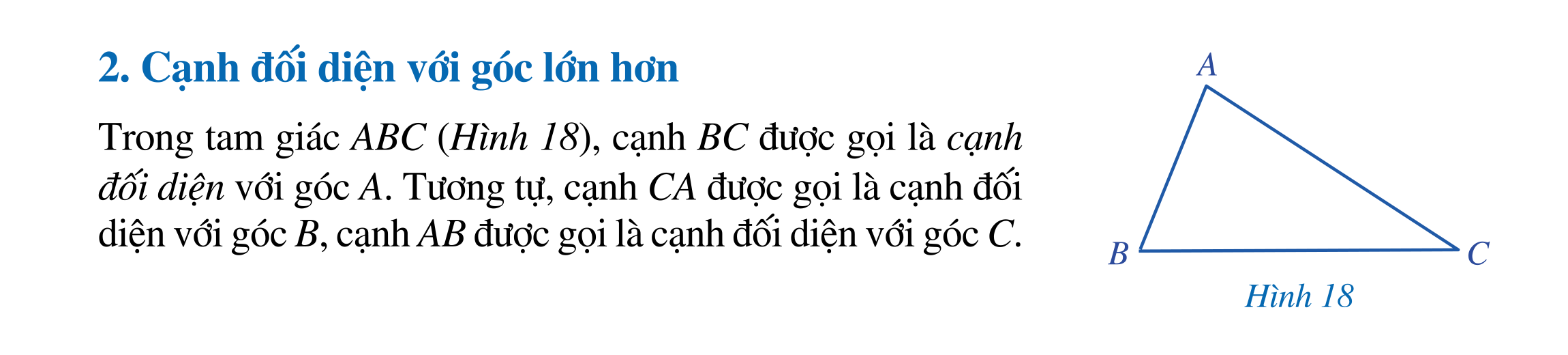 HĐ2
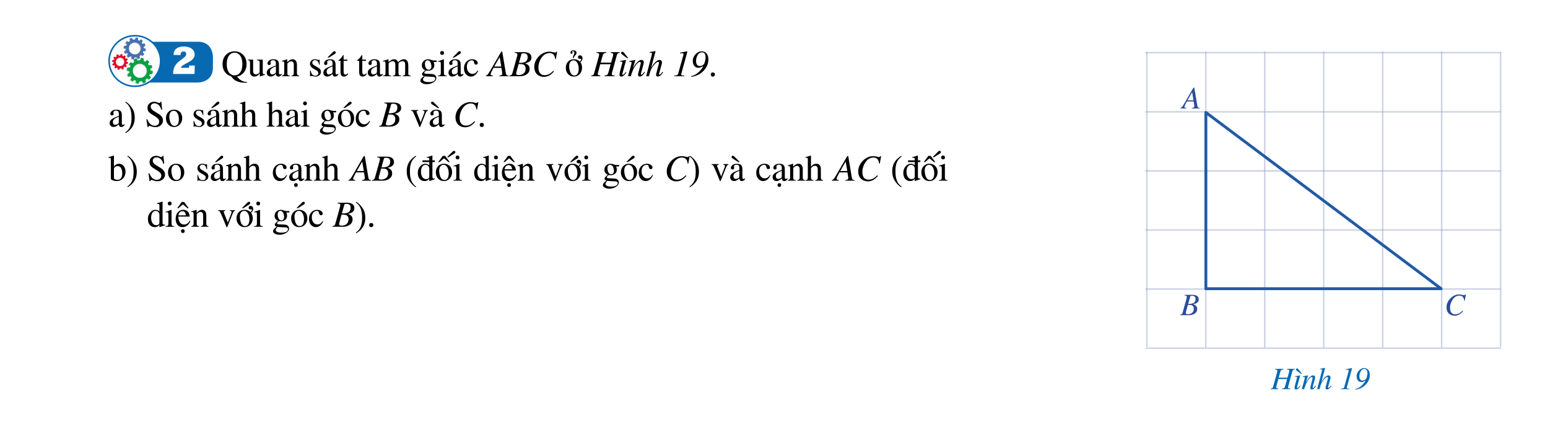 II. BẤT ĐẲNG THỨC TAM GIÁC
HĐ3
Bạn An có hai con đường đi từ nhà đến trường. Đường đi thứ nhất là đường đi thẳng từ nhà đến trường, đường đi thứ hai là đường đi thẳng từ nhà đến hiệu sách rồi đi thẳng từ hiệu sách đến trường (Hình 20). Theo em, bạn An đi từ nhà đến trường theo đường nào sẽ gần hơn?
Giải
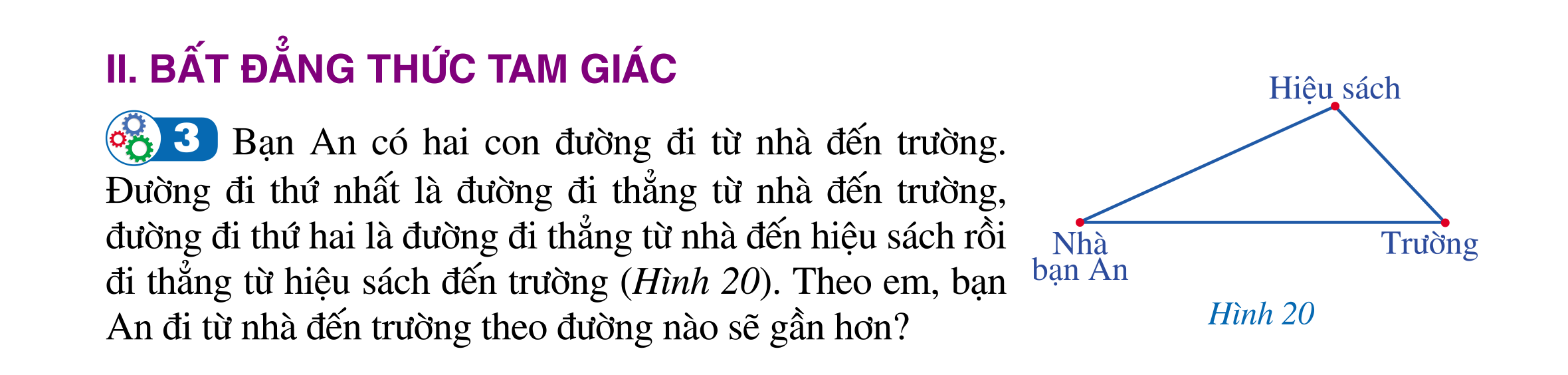 Dự đoán: bạn An đi thẳng từ nhà đến trường sẽ gần hơn.
CẢM ƠN CÁC EM ĐÃ LẮNG NGHE BÀI GIẢNG